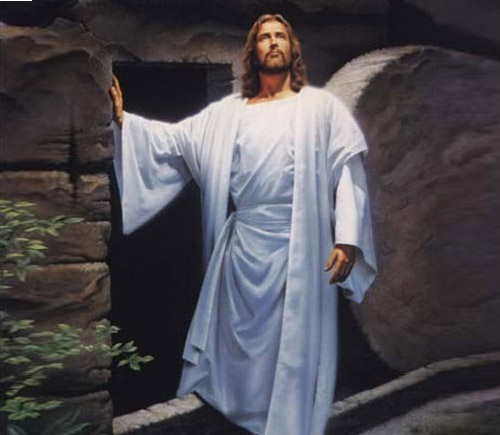 God the Omnipotent!
1.  God the Omnipotent! King who ordainest  thunder thy clarion,      the lightning thy sword;  show forth thy pity on high where thou reignest: give to us peace in our time, O Lord.
  2.  God the All-merciful! Earth hath forsaken  thy ways all holy, and slighted thy word; bid not thy wrath in its terrors awaken: give to us peace in our time, O Lord.
 
  3.  God, the All-righteous One! Earth hath deified thee; yet to eternity standeth thy word, falsehood and wrong shall not tarry beside thee: give to us peace in our time, O Lord.
  
  4.  God the All-provident! earth by thy chastening  yet shall to freedom and truth be restored; through the thick darkness thy kingdom is hastening: thou wilt give peace in our time, O Lord ,Amen